Процессы синтеза в живых клетках.ФОТОСИНТЕЗ
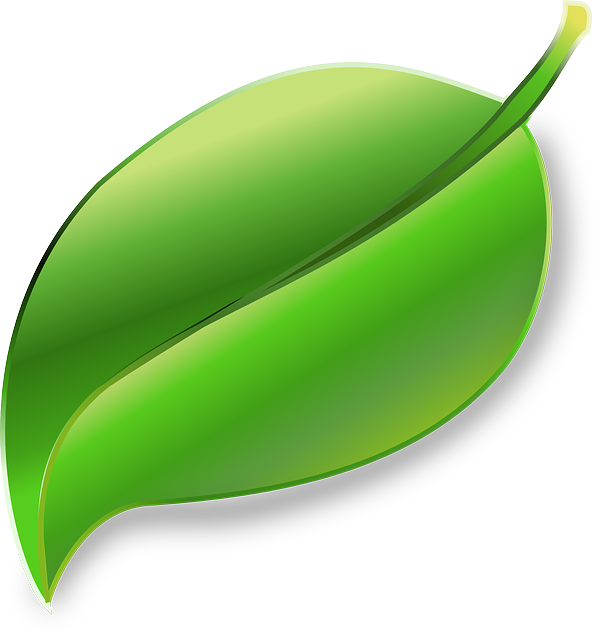 Автор: Трокман Анна Владимировна
МОУ СОШ №66 г. Сочи
Все биохимические реакции обмена веществ делятся на реакции синтеза и распада
Биосинтез всегда идет с потреблением энергии. Фотосинтез – процесс образования органических веществ (КАКИХ?) из неорганических (КАКИХ?) под воздействием энергии солнечного света.
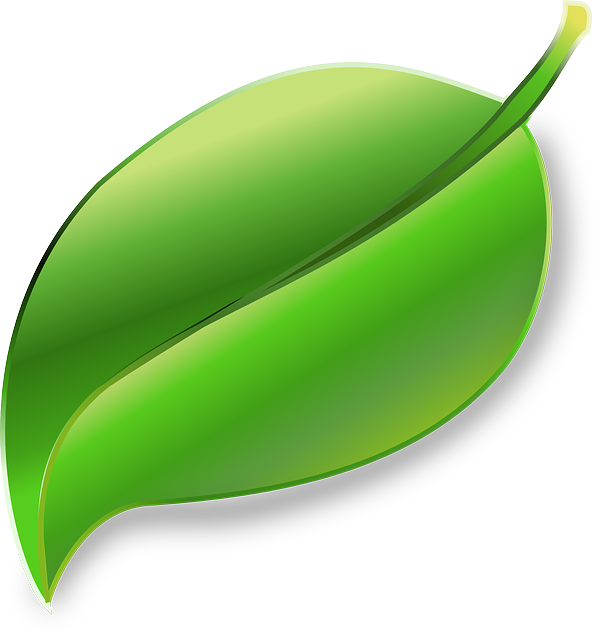 Фотосинтез протекает в клетках зеленых растений на базе молекул хлорофилла
Хлоропласты – зеленые пластиды растительной клетки
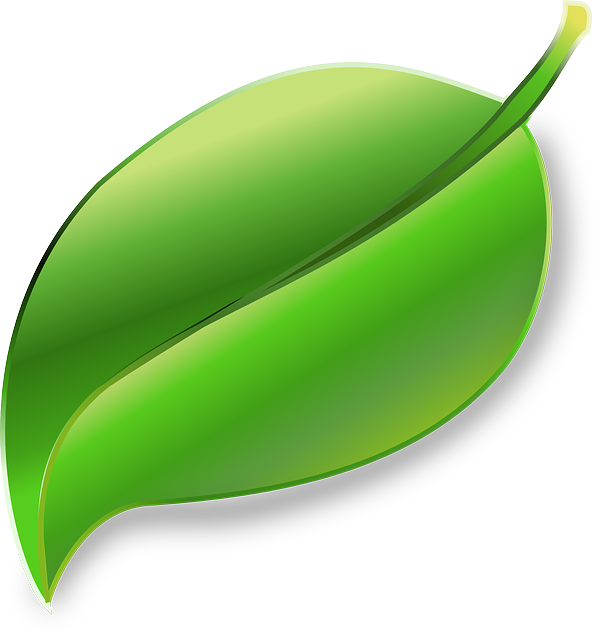 В процессе фотосинтеза выделяют 2 фазы, идущие последовательно и непрерывно друг за другом
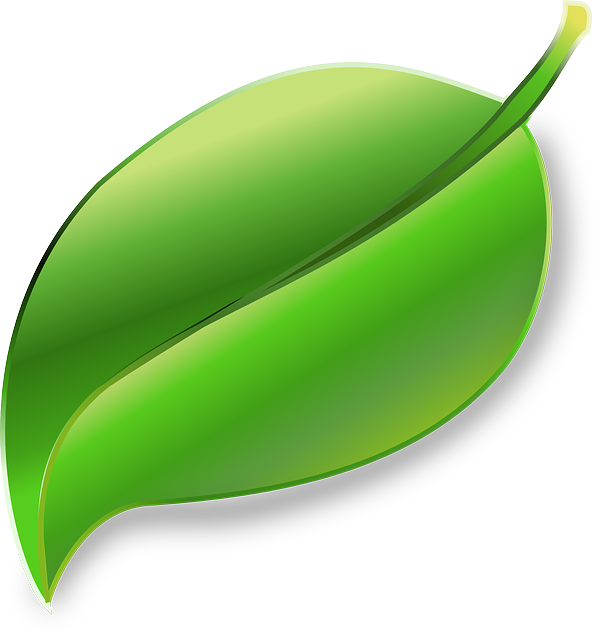 Подведем итоги:
1.Синтез веществ (пластический обмен, анаболизм, ассимиляция) – неотъемлемая часть МЕТАБОЛИЗМА, протекающая с затратой энергии и созданием крупных молекул
2.Фотосинтез – уникальная система процессов создания с помощью хлорофилла и энергии света органических веществ (глюкозы) из неорганических (углекислый газ, вода).
3. Побочный продукт реакции фотосинтеза – O2 – определяющий фактор эволюции жизни на Земле

ДОМАШНЕЕ ЗАДАНИЕ: § 30, рис. 63 в тетрадь
учебник
Пономарева И.Н., Корнилова О.А., Лощилина Т.Е., Ижевский П.В.
Биология: 11 класс: Учебник для учащихся общеобразовательных учреждений: Базовый уровень / Под ред. проф. И.Н. Пономаревой. – 2-е изд., перераб. М.: Вентана-Граф, 2007. – 240 с.: ил.